Atgriezeniskās saites daudzveidība bioloģijas stundās
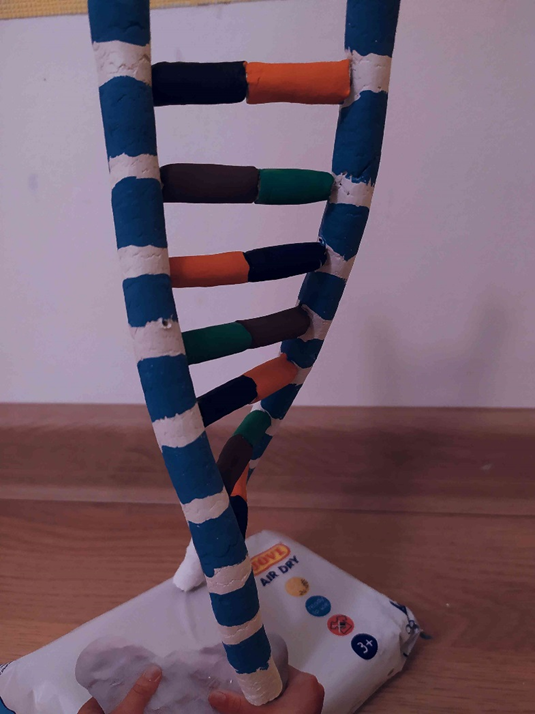 MVĢ bioloģijas skolotāja 
Līga Ragaine
Mob. 26209049
lira_14@inbox.lv
1) Radošie darbi bioloģijā:
Modeļu veidošana.
Radošie rakstu darbi:
Intervijas,
Paskaidrojumi.
2) Kopdokumentu izmantošana
3) LearningsApps.org uzdevumu izmantošana
Šūnas 3D modeļu veidošana pamatskolā:
Kritēriji:
Prezentējot modeli, tiek nosauktas visas modelī iekļautās šūnas sastāvdaļas un to funkcijas – 2 punkti, 
Tiek izstāstīts, no kā veidotas šūnas sastāvdaļas – 2 punkti, 
Atbild uz 2 klausītāju uzdotajiem jautājumiem – 2 punkti, 
Pats uzdod 2 jautājumus citiem par darbu – 2 punkti, 
Saskatāma skolēna individuālā pieeja - 1 punkts, 
Modelis veidots no, otrreizēji izmantojamiem materiāliem - 1 punkts, 
Aizpildīts uzdevums tabulā par modeļa uzbūvi, atbilstoši apguves līmenim (AP, A, TA, SA) – 2 punkti, 
Līdz prezentācijai modelis nofotografēts un kopā ar tabulu nosūtīts skolotājai - 1 punkts .
Kopā: 13 punkti
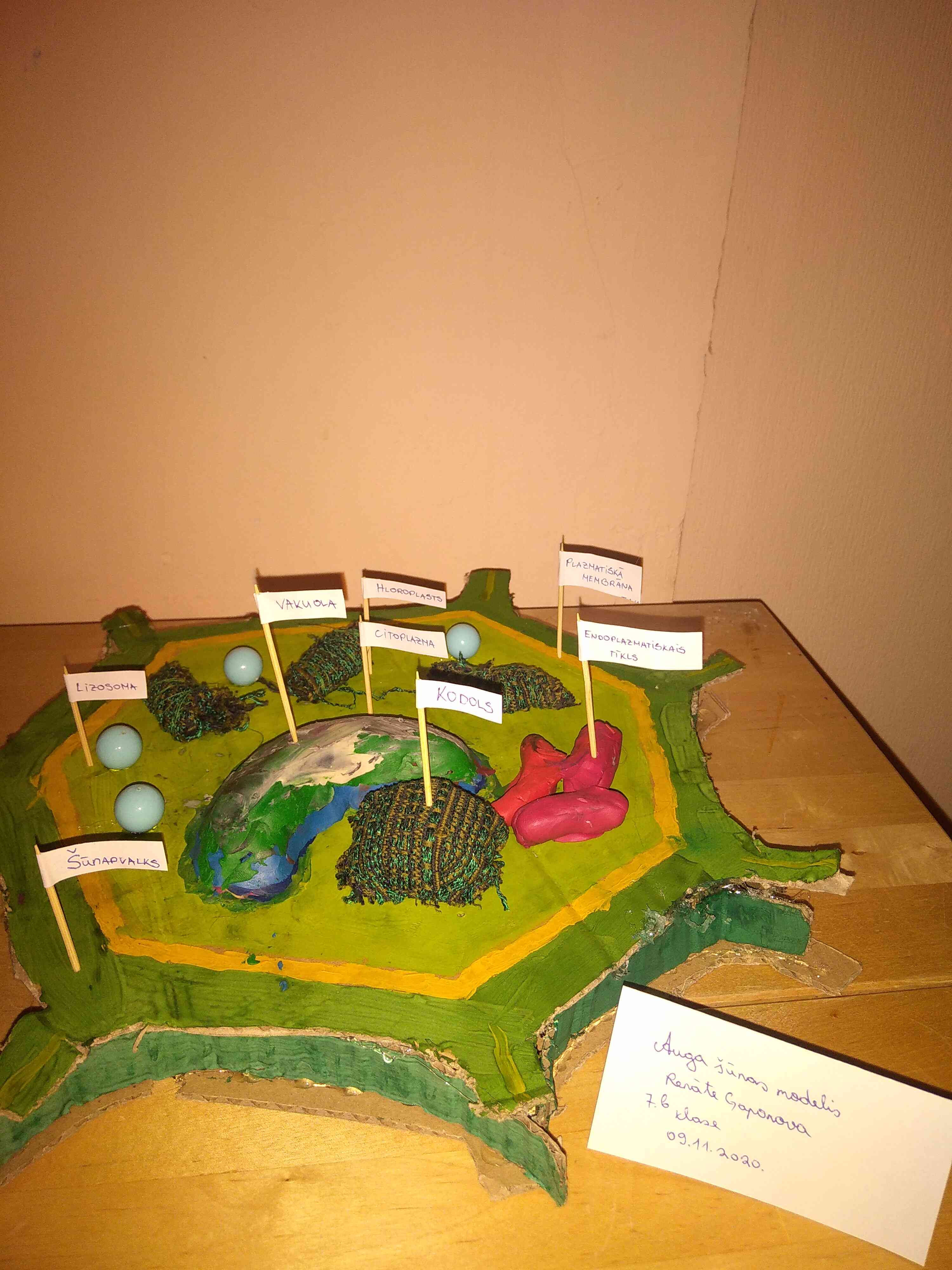 DNS 3D modeļu veidošana vidusskolā:
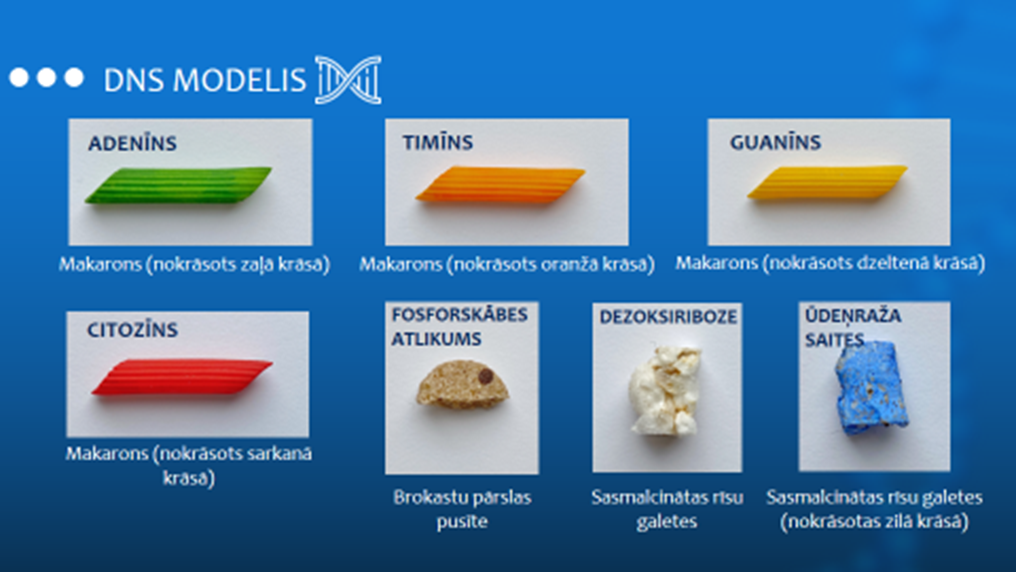 DNS modeļu veidošana vidusskolā
Radošie rakstu darbiIntervijas
Intervētājs ....................................
……………………………..
 
Intervējamais …………………….
……………………………..
 
 
Intervijas mērķis:………………………………………………………………………………………..…...
 
1. Jaut. :  ……………………………………………………………………………….…………
Atb.: .………………………………………………………………………………………………
2. Jaut. : ………………………………………………………………………………………...…
Atb: .……………………………………………………………………………………….………
3. Jaut.: ……………………………………………………………………………………………
…………………………………………………………………………………..…………………
…………………………………………………………………………………………….……………………………………………………………………………………………………….…………………………………………………………………………………………………….……….....................................................................................................................................................
Atb: ………………………………………………………………………………………………
8.  Jaut. :  ………………………………………………………………………………………..
Atb: ……………………………………………………………………………………………….
 
………………
Datums
…………….. /…………………../
Paraksts / atšifrēkjums/
IZVEIDO INTERVIJU AR ZIEMASSVĒTKU  EGLĪTI, 
IZMANTOJOT DOTO!
Intervijas kritērijividusskolā:
Intervētājs Madonas Valsts ģimnāzijas 
……………………………………..…………
Intervējamais Urīnizvadorgānsistēmas
galvenais orgāns- nieres
Intervijas mērķis: Izzināt urīnizvadorgānsistēmas galvenā orgāna nieru ikdienu, dzīves mērķi un uzdevumus.
Labrīt, Nieru dvīnes! 
Paldies, ka piekritāt šī rīta intervijai. Es domāju, ka tā būs vērtīga ne tikai man, bet arī mūsu lasītajiem. 
1. Jaut. : Varbūt sāksim ar īsu iepazīšanos ar jums. Kā jūs sauc? Kur jūs pašlaik dzīvojiet?
Atb.(Labā): Labrīt, mani sauc Labā Niere un tā ir mana dvīņu māsa Kreisā Niere. Visu savu dzīvi esam nodzīvojušas vienā vietā, tas ir, vēdera dobuma mugurējā pusē aiz vēderplēves. Jūtamies piederīgas un visai svarīgas savai kopienai, jo visu nepieciešamo mūsu izdzīvošanai nodrošina, kāda cita organisma sistēma, piemēram, mūsu vistuvākā draudzene ir nieres artērija, kas ir no asinsrites orgānu sistēmas. Pilnīgi nevar pat visu aprakstīt, ko viņa nepārtraukti piegādā. Domāju, ka galvenais noteikti būtu arteriālās asinis, kas ir pilnas ar urīnvielu  un citu vielmaiņu galaproduktiem.
2. Jaut. : Cik interesanti! Gribētu uzzināt, kāpēc tiešu jums šķiet svarīgi, ka jums pievada urīnvielas un citu vielmaiņu galaproduktus? Manuprāt, visi organismi uzskatītu, ka šīs vielas ir kaitīgas un pat toksiskas, taču Jūs tās nepārtraukti gaidiet.
Atb.(Kreisā): Jā, tik tiešām, tas tā ir. Taču kā jau arī pasaulē ir iekārtots, ir organismi, kas veic, tā teikt, netīro darbu. Augot mēs ar māsu, tāpēc arī izlēmām , ka pieņemsim tieši šo profesiju. Kas varētu būt labāks, kā palīdzēt organismas tik vaļā no viņam nevēlajām vielām! Abas esam kā pupiņu formas apkopējas.
3. Jaut.: Ja jau Jūs tik ļoti aizrauj šis darbs, varbūt variet pastāstīt, kā Jūs to paveiciet un kāda ir Jūsu ikdiena?
Atb.(Labā): Protams! Tādēļ jau mēs arī piekritām uz šo sarunu. Mūsu ikdienu noteikti nevarētu sadalīt, rītā un vakarā, jo mēs nekad nebeidzam strādāt. Tāpēc stāstīšu par parastu urīna veidošanās procesu. Kā jau iepriekš minēju mūsu draudzene nieru artērija, kurā plūst arteriālās asinis, kas ir pilnas ar skābekli, pienes mums urīnvielu, tas ir, slāpekli saturošu olbaltumvielu degradācijas produktu, un citu vielmaiņu galaproduktus, piemēram, dažādas toksiskas vielas, lieko ūdeni, sāļus un medikamentus. Tad šīs visas vielas nonāk mūsos un notiek filtrācija, tas nozīmē, ka asinis plūst caur arteriolu uz kapilāriem, kur starp nefrona kanāliņiem notiek vielu apmaiņa. Rezultātā daļa asins plazmas izfiltrējas nefrona kapsulā un rodas pirmurīns.
Ir intervijas nolūks, nobeigums – 2p 
Uzdoti 10 pamatoti jautājumi – 10 p
Uzrakstītas 10 pamatotas atbildes – 10 p.
Ievērota lietišķā darba struktūra – 2 p
Darbā parādītas radošas izdejas – 1 p.
Kopā: 25 punkti
Radošie rakstu darbiPaskaidrojumi
UZRAKSTIET PASKAIDROJUMU CILVĒKAM NO JŪSU POSMKĀJA, kāpēc posmkāji nav sastopami Latvijā ziemas periodā.

(jāraksta par posmkāji, kurš lejā redzamajā sarakstā atbilst jūsu kārtas numuram klases žurnālā). 

JĀIEVĒRO PAKAIDROJUMA RAKSTĪŠANAS PAMATPRINCIPUS un JĀATKLĀJ bioloģijas zināšanas par ATTIECĪGO POSMKĀJI!
2) Kopdokumentu izmantošana
Mācoties par noteiktu organismu grupu, kad katrs skolēns sīkāk izpēta savu dzīvnieku. 
Veidojot kopsavilkumu par tēmu.
3) LearningsApps.org uzdevumu izmantošana
Nostiprinot tikko mācīto.
Atkārtojot iepriekšējā stundā mācīto.
Pildot uzdevumu līdzīgu kā skolēniem bija mājas darbā.
Gatavojoties pārbaudes darbam.